Spooky
What is Spooky?
Is it a thing we can see?
Is it a thing we can feel?
What does it look like?


What is a concept?
Is the concept of spooky objective or subjective?
What is NOT Spooky?
And just gross and or gory……Let 1st explore what this assignment is NOT about
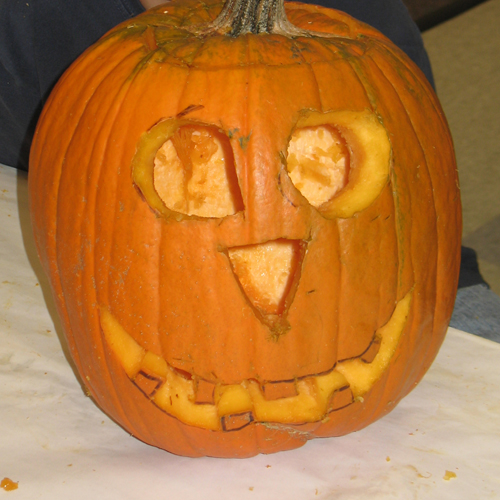 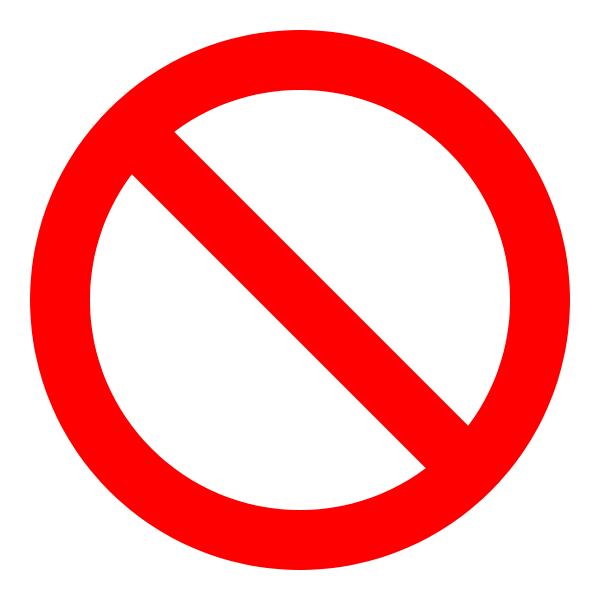 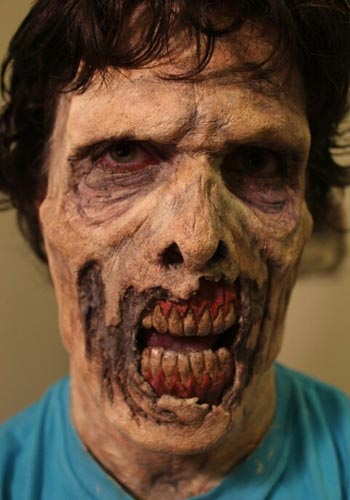 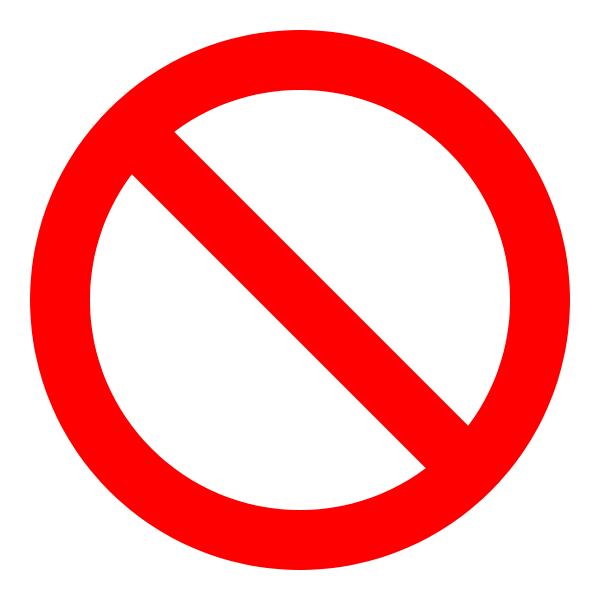 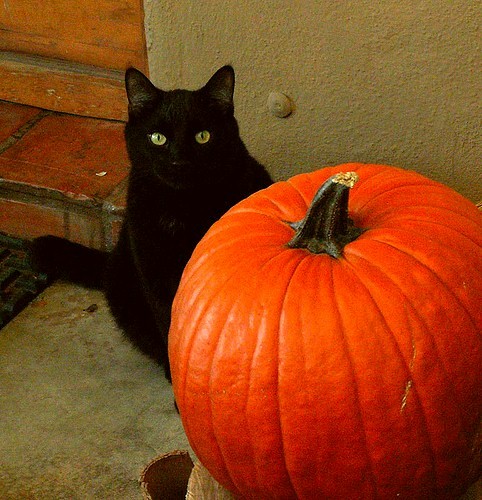 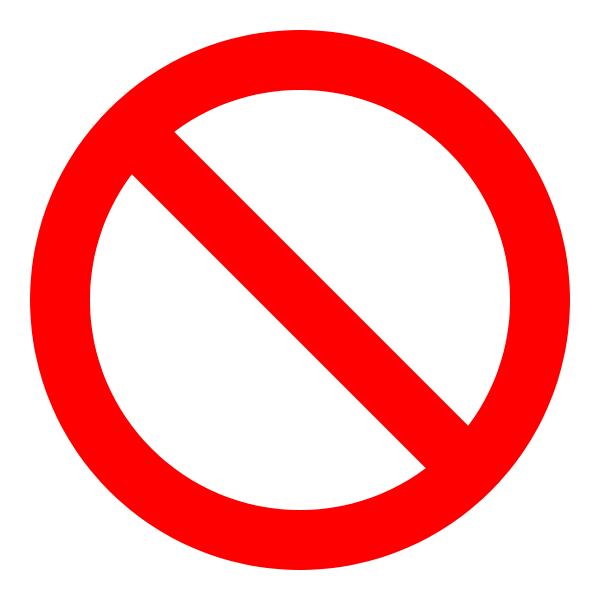 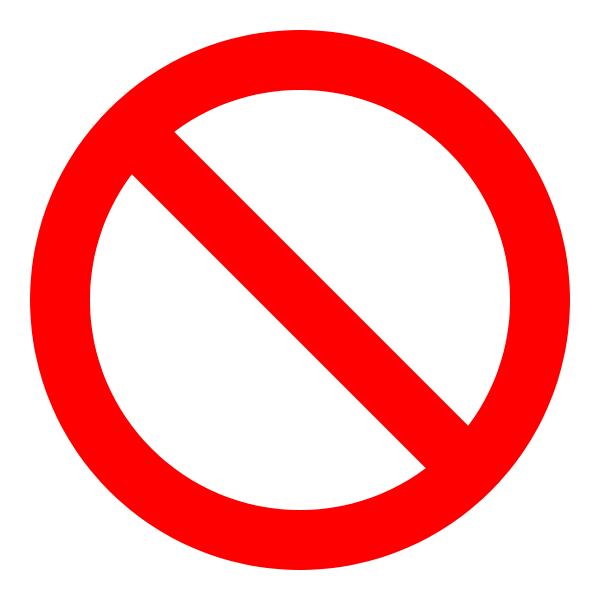 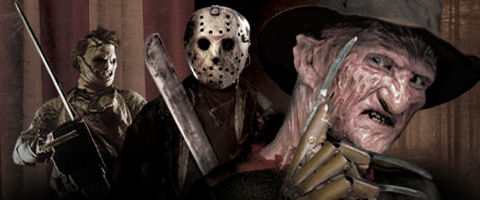 Spooky is not being horrified……it’s when people say 
“Feeling uneasy” “Something Not right”“Bad vibes” or energy
“Something’s off about him”
Eerie Feeling Photos!
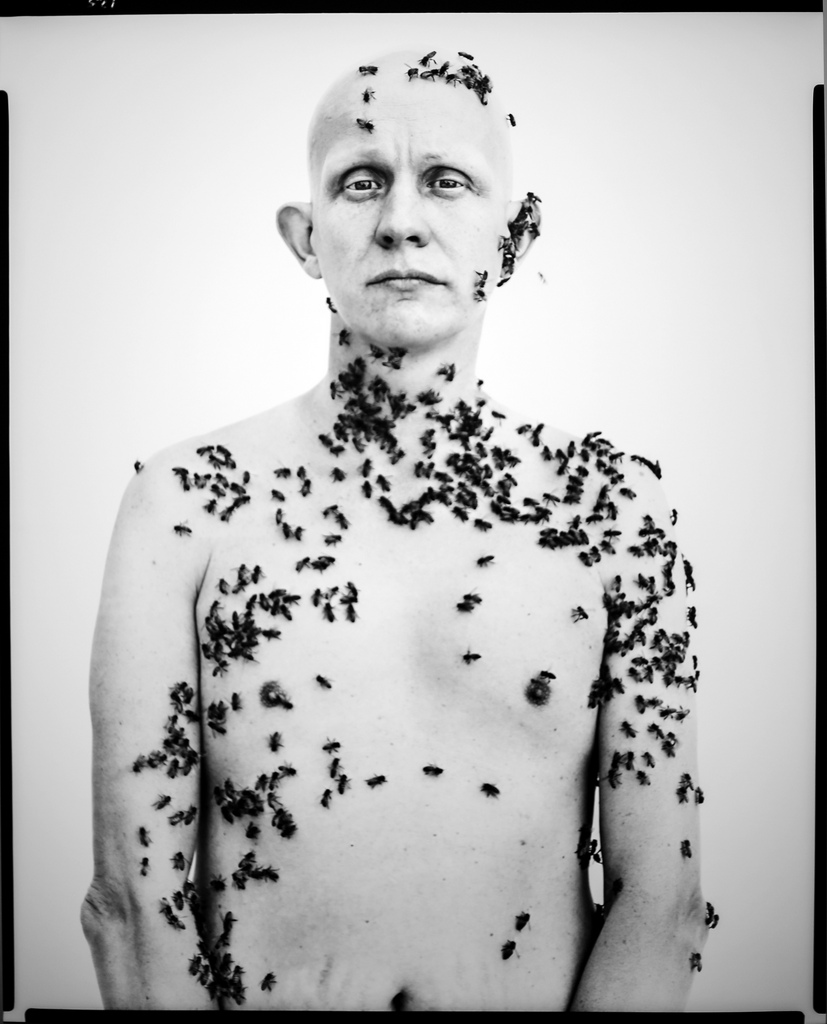 Richard Avedon

“Bee Man”
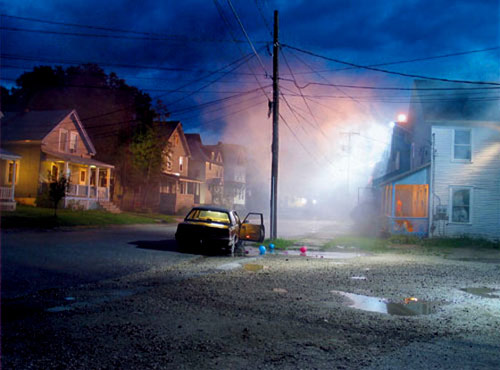 Gregory Crewsdon
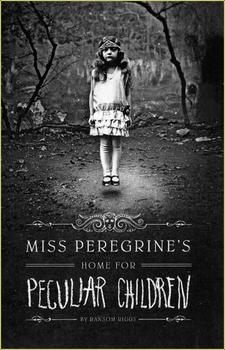 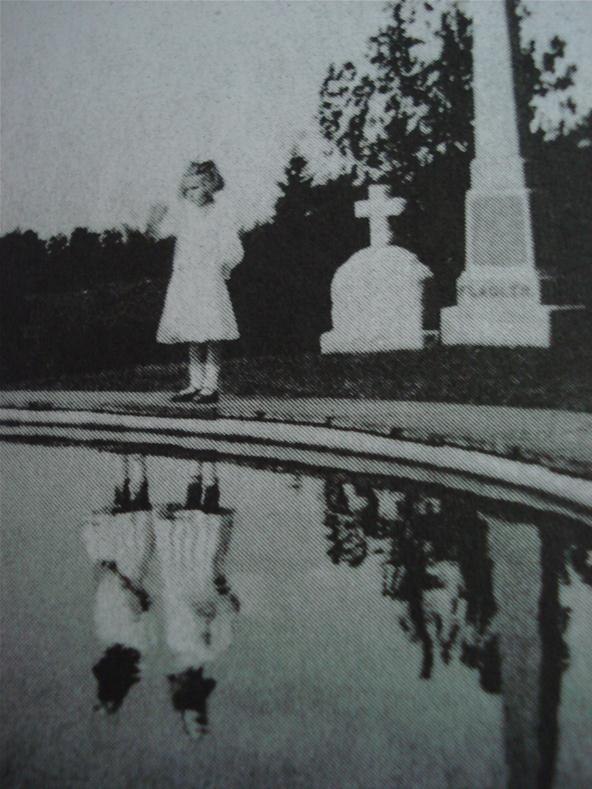 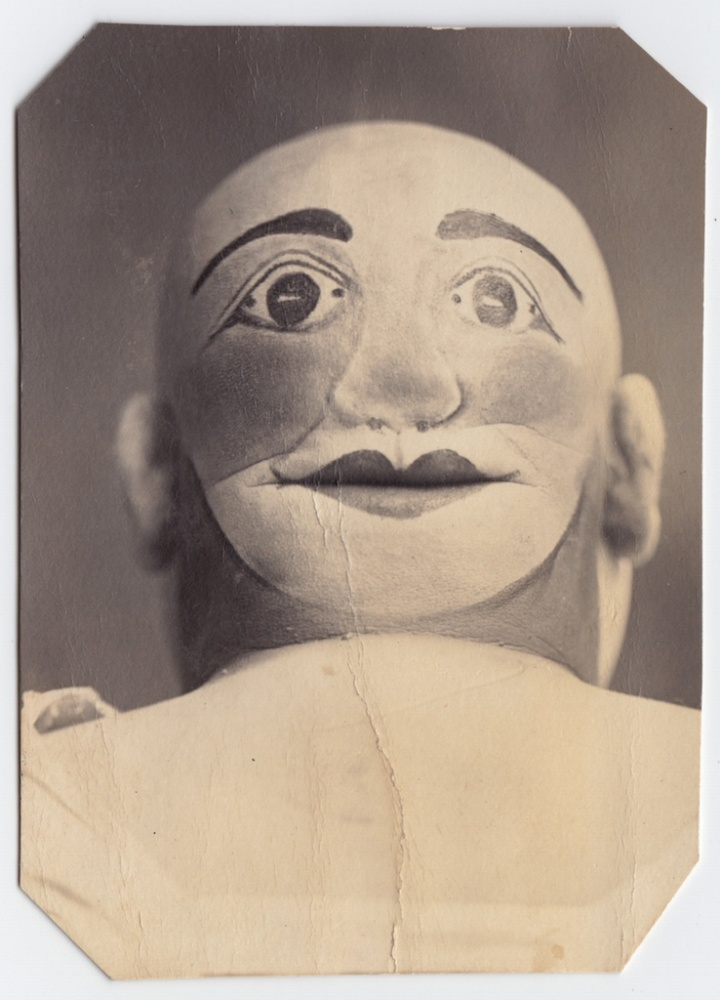 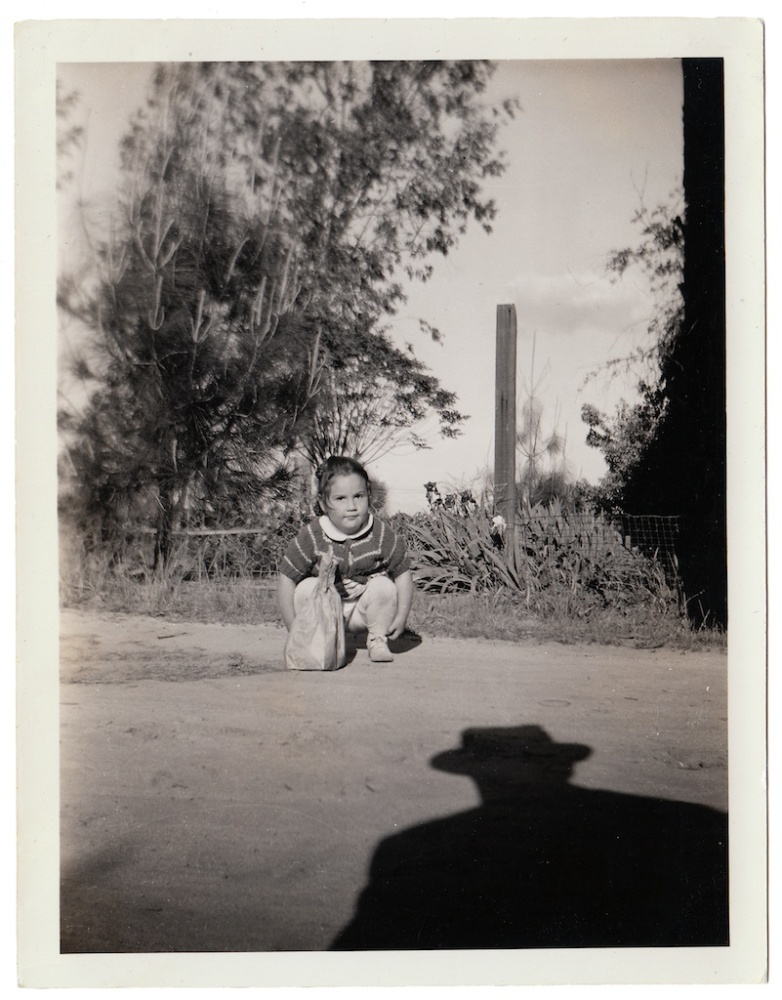 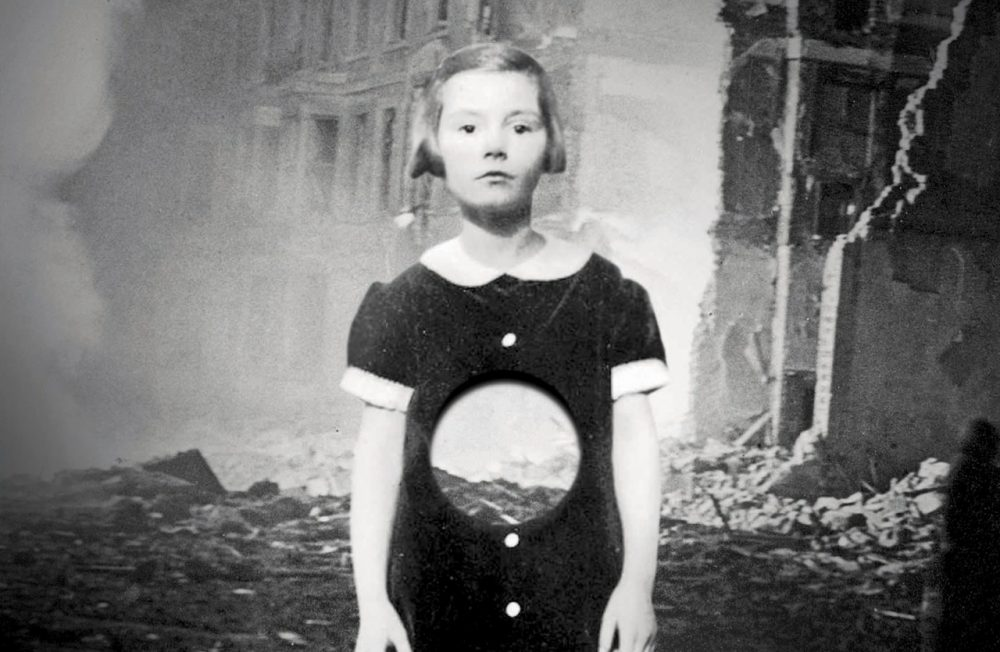 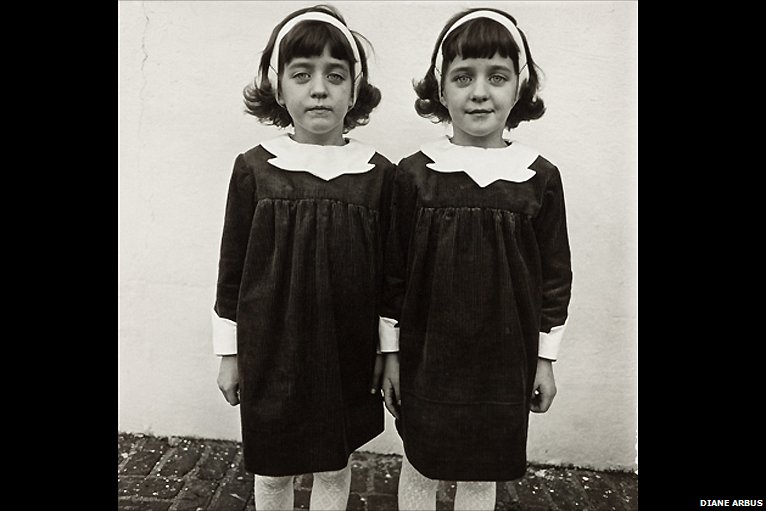 Diane Arbus
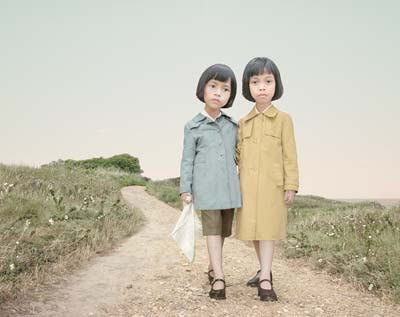 Loretta Lux
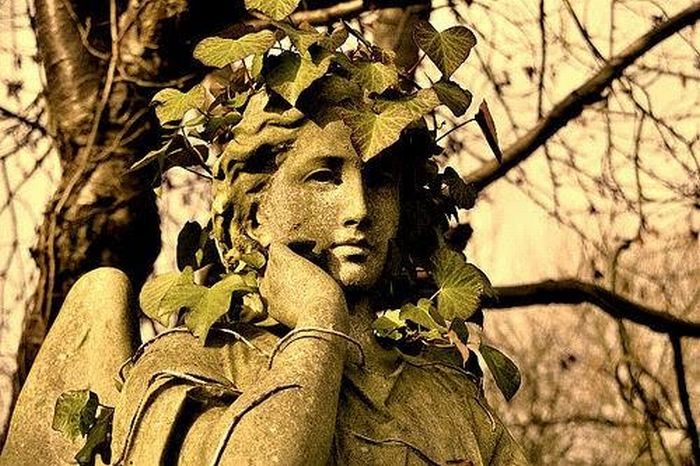 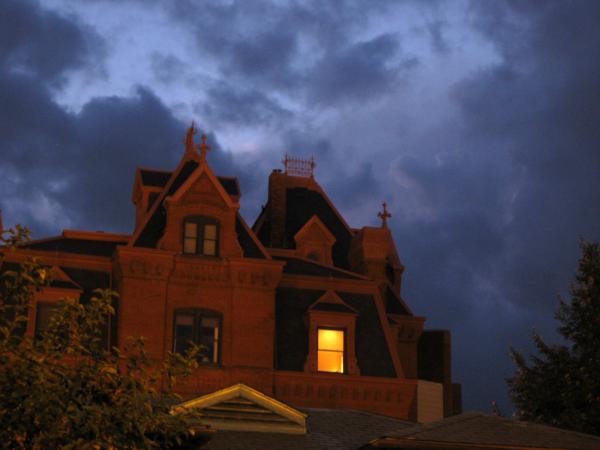 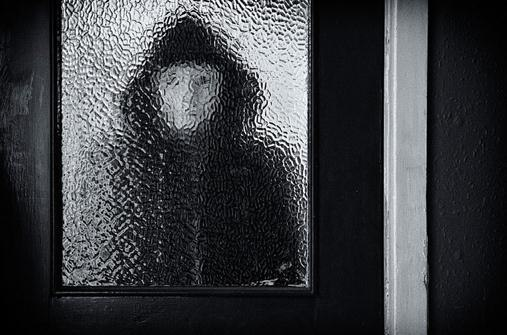 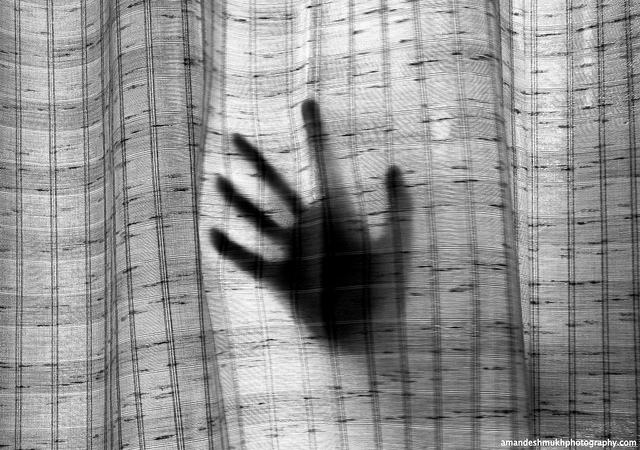 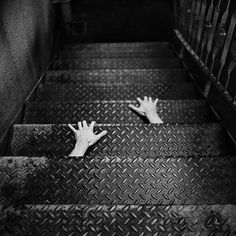 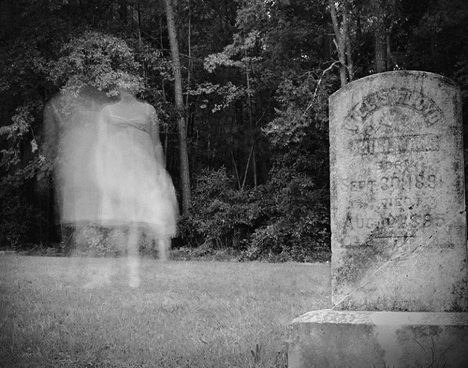 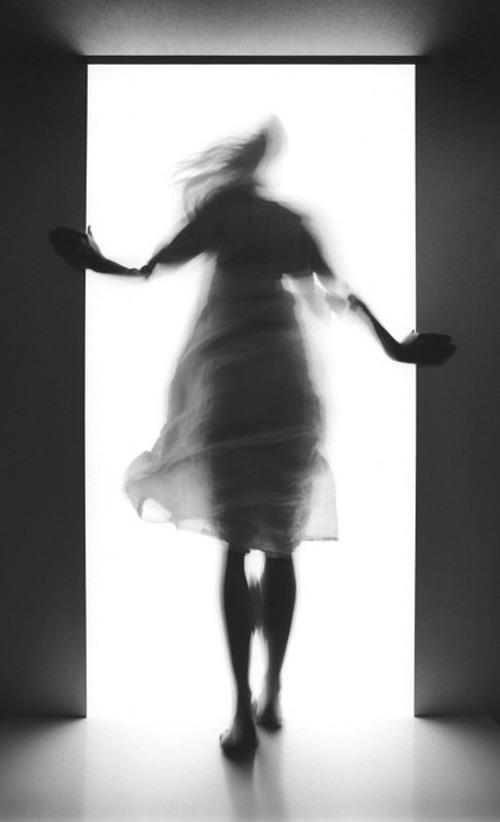 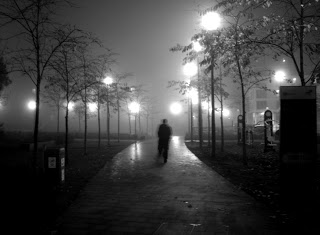 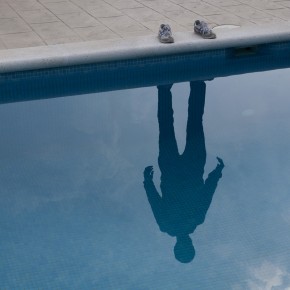 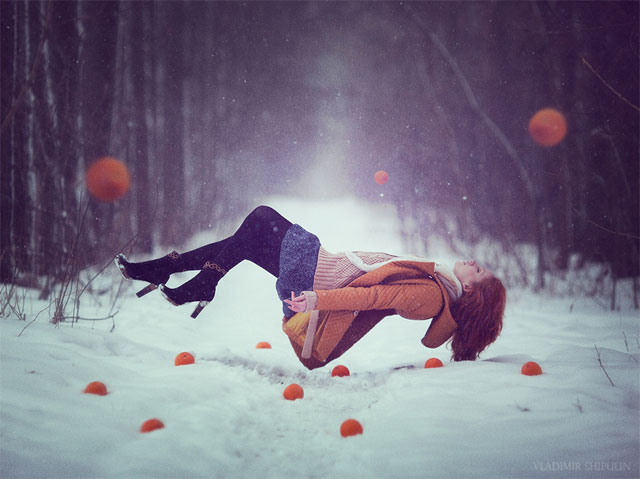 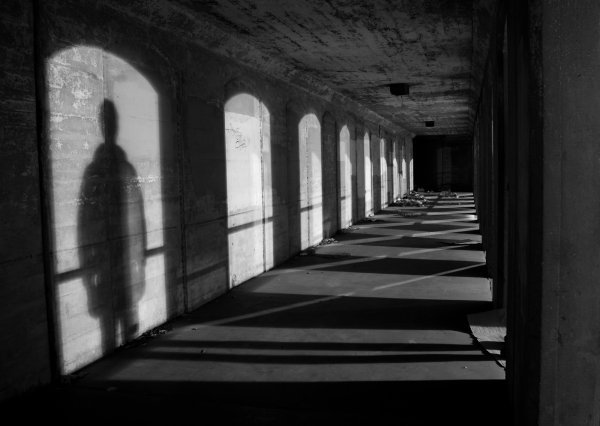 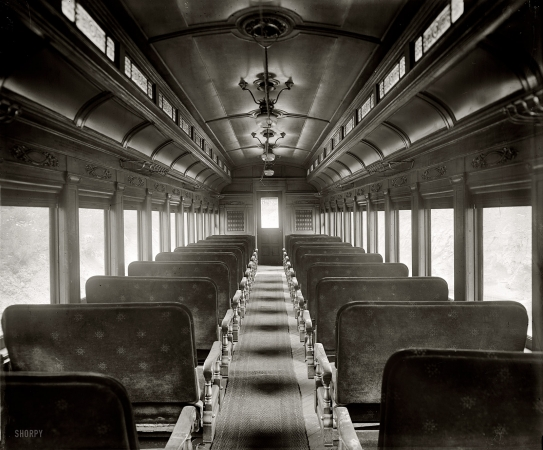 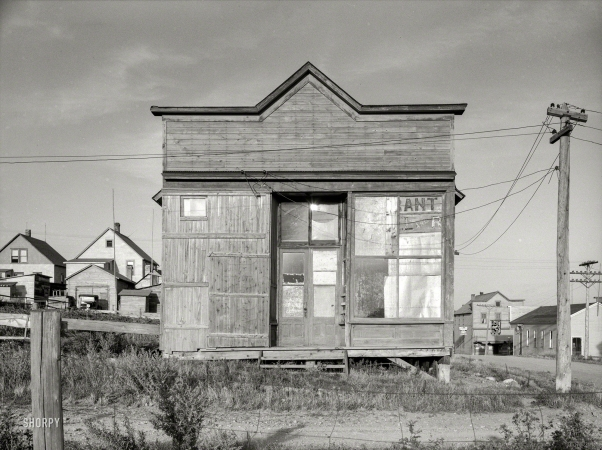 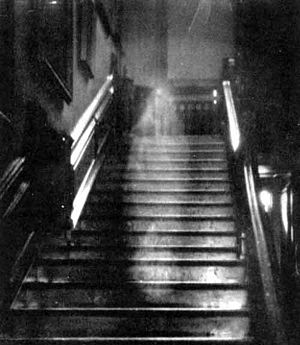 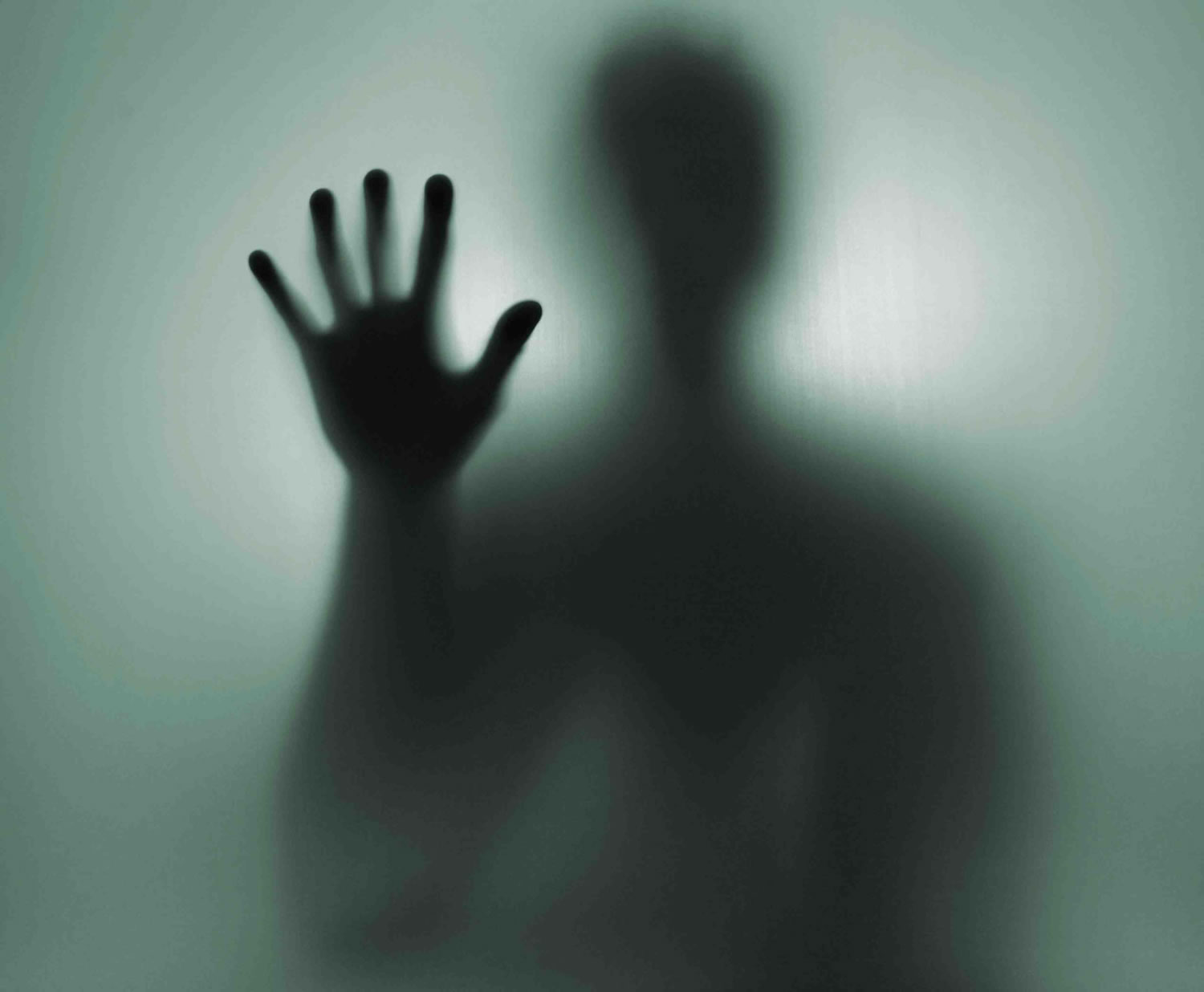 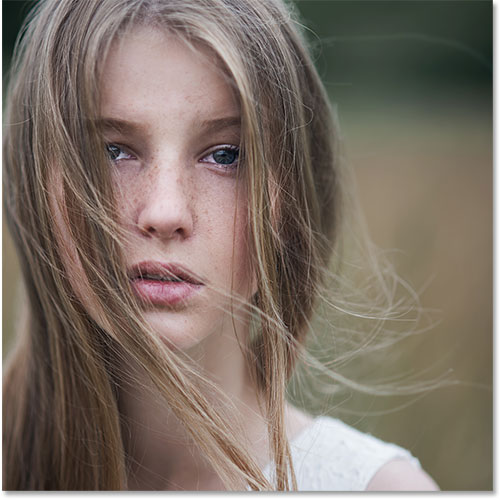 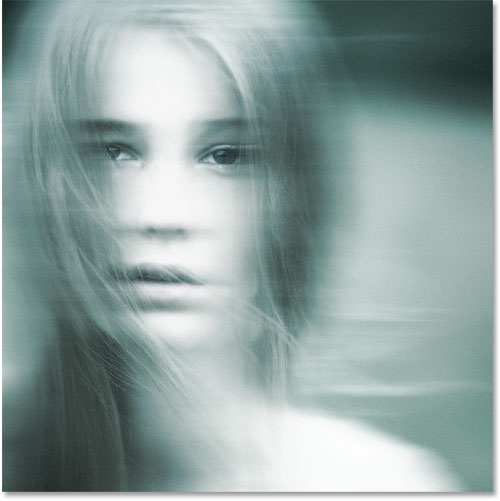 Photoshop Tutorials
Spooky/Perculiar Assignment
Apply at least 3 different tutorials to your spooky photos

DRAW at least 3 sketches of your ideas- have me check them off once finished!

Shoot at least 20 photos that show the feeling or concept of Spooky—not HALLOWEEN.-turn in contact sheet

Turn in 1-3 final photos
 Weebly explanations and post of final works!